AUTONOMIC NERVOUS SYSTEM AND DRUGS
LAKSHMAN KARALLIEDDE
OCTOBER 2011
Anatomy: 
The nervous system has central and peripheral parts. 
The central nervous system includes the brain and spinal cord. 
The peripheral nervous system includes the nerves that connect the body's tissues with the brain and spinal cord. 
Peripheral nerves include autonomic nerves, which automatically (unconsciously) regulate body processes, somatic nerves (nerves that connect with muscles under voluntary (conscious) control or with sensory receptors in the skin).

The autonomic nervous system (ANS)- part of the nervous system that supplies the internal organs (blood vessels, stomach, intestine, liver, kidneys, bladder, genitals, lungs, pupils, eye, heart, and sweat, salivary, digestive glands).
ANS has two main divisions: 
the sympathetic 
the parasympathetic. 
Following receipt of information about the body and external environment,  ANS responds by
stimulating body processes, usually through the sympathetic division,
inhibiting them, usually through the parasympathetic division.
Autonomic nerve pathway involves two nerve cells-
 One located in the brain stem or spinal cord-connected by nerve fibers to the other cell in a cluster of nerve cells (autonomic ganglion). Nerve fibers from these ganglia connect with internal organs. Most of the ganglia for the sympathetic division are located just outside the spinal cord on both sides of it. The ganglia for the parasympathetic division are located near or in the internal organs.
Function: The autonomic system is vital to the maintenance of internal homeostasis and achieves this by mechanisms that regulate blood pressure, fluid and electrolyte balance, and body temperature. The ANS is directly involved in tonic, reflex, and adaptive control of autonomic function, and integrates autonomic with hormonal, immunomodulatory, and pain controlling responses to internal and external environmental challenges.
Overall, the two divisions work together to ensure that the body responds appropriately to different situations

The autonomic nervous system controls
  Blood pressure (Sympathetic division increases blood pressure, and the parasympathetic
    division decreases it)
  Heart and breathing rates
  Body temperature
  Digestion
  Metabolism (thus affecting body weight)
  Balance of water and electrolytes (such as sodium and calcium)
  Production of body fluids (saliva, sweat, and tears)
  Urination
  Defecation
  Sexual response
  Other processes.
 
The autonomic nervous system is amazingly extensive and is involved in the function of virtually every organ system. Therefore, the clinical manifestations of autonomic dysfunction can be quite diverse in nature. 
.
The sympathetic division prepares the body for stressful or emergency situations—fight or flight- it increases heart rate and the force of heart contractions and widens (dilates) the airways to make breathing easier. It causes the body to release stored energy.
Muscular strength is increased. This division also causes palms to sweat, pupils to dilate, and hair to stand on end. It slows body processes that are less important in emergencies, such as digestion and urination.

The parasympathetic division controls body process during ordinary situations.
It conserves and restores. 
Slows the heart rate and decreases blood pressure
Stimulates the gastrointestinal tract to process food and eliminate waste
Energy from the processed food is used to restore and build tissues

Both the sympathetic and parasympathetic divisions are involved in sexual activity, as are the parts of the nervous system that control voluntary actions and transmit sensation from the skin (somatic nervous system).
Two chemical messengers (neurotransmitters), acetylcholine and norepinephrine, are used to communicate within the autonomic nervous system. Nerve fibers that secrete acetylcholine are called cholinergic fibers. Fibers that secrete norepinephrine are called adrenergic fibers. 
Generally, acetylcholine has parasympathetic (inhibiting) effects and  norepinephrine has sympathetic (stimulating) effects.  However, acetylcholine has some sympathetic effects. For example, it sometimes stimulates sweating or makes the hair stand on end.
Symptoms of autonomic system dysfunction

In men, difficulty initiating and maintaining an erection (erectile dysfunction) can be an early symptom of an autonomic disorder. 

Autonomic disorders commonly cause dizziness or light-headedness due to an excessive decrease in blood pressure when a person stands (orthostatic hypotension).

People may sweat less or not at all and thus become intolerant of heat.

 The eyes and mouth may be dry.

After eating, a person with an autonomic disorder may feel prematurely full or even vomit because the stomach empties very slowly (gastroparesis).

 Some people pass urine involuntarily (urinary incontinence), often because the bladder is overactive.

 Other people have difficulty emptying the bladder (urine retention) because the bladder is underactive. 

Constipation may occur, or control of bowel movements may be lost.
The pupils may not dilate and narrow (constrict) as light changes.
Diagnosis

Check for signs of autonomic disorders during the physical examination. 
Measure blood pressure and heart rate while a person is lying down or sitting and after the person stands. 
Examine the pupils for abnormal responses or lack of response to changes in light.

Tilt table testing may be done to check blood pressure and heart rate responses to changes in position. Blood pressure is measured after the person, who is lying flat on a pivoting table, is tilted into an upright position. 

Blood pressure is also measured continuously while the person performs a Valsalva maneuver (forcefully trying to exhale without letting air escape, as during a bowel movement). 
Electrocardiography is done to determine whether the heart rate changes as it normally does during deep breathing and the Valsalva maneuver.
Sweat testing 
Sweat glands are stimulated by electrodes that are filled with acetylcholine and placed on the legs and wrist.  Measure volume of sweat to determine whether sweat production is normal (slight burning sensation may be felt during the test). 
Thermoregulatory sweat test-
Dye is applied to the skin and person is placed in a closed, heated compartment to stimulate sweating. 
Sweat causes the dye to change color. Identify areas of the body  that sweat too much or too little.
Fainting is a sudden, temporary loss of consciousness that usually results in a fall. Healthcare professionals often use the term ‘syncope’ when referring to fainting because it distinguishes fainting from other causes of temporary unconsciousness, such as seizures (fits) or concussion.
In order to function properly, the brain relies on oxygen that is carried in the blood. Fainting can occur when the blood flow to the brain is reduced. This is usually brief and quickly corrected by the body, but it can cause people to feel odd, sweaty and dizzy. If it lasts long enough, they may fall down. This is called a faint.
The cause of the reduced blood supply to the brain can vary,
caused by blood pooling in the big veins in the legs when someone stands up 
     occasionally fainting can occur from sitting. 
b. reduced blood volume, for example, if someone has not drunk enough water 
c. slows the heart down, for example, being sick
Fainting is very common. About 1 young child in 100 may faint (as a result of a fear or pain).
One study found that by 40 years of age- 95 out of 100 people had fainted at least once. 
Studies across Europe suggest- about 1 visit in 100 to the emergency departments of hospitals are due to fainting. 
In 2008 to 2009, nearly 120,000 people in England were admitted to hospital for fainting.
Almost half of these were 75 years of age or over
Outlook
Around a third of people who have fainted may faint again within three years. In general, the more someone faints, the more likely they are to faint again.
POSTURE 
Usually- 25 to 30% of the circulating blood is in the thorax. 

Upright posture- gravity-mediated downward displacement of between 300 ml to 800 ml of blood to abdomen and dependent extremities (volume drop of 26-30% with up to 50% of this fall occurring within the first few seconds of standing).
Almost 25% of the body’s total blood volume may be involved in this process- Decreased venous return to the heart ( heart cannot pump what it does not receive)-
decrease in stroke volume (about 40%) 
(The reference point for determination of these changes is known as the venous hydrostatic indifference point (or HIP) and represents the point of the vascular system where pressure is independent of “posture.” 
In humans the venous HIP is approximately at the diaphragmatic level while the arterial HIP lies close to the level of the left ventricle. The venous HIP is dynamic- affected by venous compliance and altered by muscular activity. 

Contractions of the leg muscles whilst standing- push blood back to the heart and thereby move the venous HIP toward the right atrium. 

Respiration- With deep inspiration there is a decline in thoracic pressure that facilitates inward flow of blood – 
Increase in intra-abdominal pressure lowers retrograde flow due to compression of both the iliac and femoral veins. 
Upright posture- increase in the transmural capillary pressure in the dependent areas producing an increase in fluid filtration into the tissue spaces. This transcapillary shift reaches equilibration after about 30 minutes of upright posture, over which time this process can result in a net fall in plasma volume of up to 10%.
To stand (i.e. upright posture from sitting or lying down without a fall in blood pressure) without fainting-i.e. blood flow to brain has to be maintained within one minute or less.
(Orthostatic stabilization)

To attain upright posture several cardiovascular regulating systems are initiated to help preserve a consistent level of arterial pressure (and thus cerebral perfusion) against the force of gravity.

Wieling and Lieshout  suggested that the orthostatic response consists of three phases.

initial response (during the first 30 seconds)

the early “steady state” alteration (at 1-2 minutes)

the prolonged orthostasis period (at least five minutes upright).

Immediately following head upright tilt, cardiac stroke volume stays relatively normal
despite the fall in venous return (felt to be due to the blood in the pulmonary circulation).
O0RTHOSTATIC HYPOTENSION- Clinical Features

Disorders of Orthostatic Control
A number of different disorders of orthostatic control have been identified which, although sharing certain characteristics, are in many ways unique


Principal feature-
Orthostatic hypotension was once defined as a greater than 20 mm/Hg fall in systolic blood pressure over a three minute period after standing upright, a smaller drop in blood pressure associated with symptoms can be just as important. A large percentage of these patients have a slow steady fall in blood pressure over a longer time frame (around 10-15 minutes) that can be quite symptomatic. 

The loss of consciousness in the dysautonomic tends to be slow and gradual, usually when the patient is walking or standing. Older patients do not perceive this decline in pressure and report little or no prodrome prior to syncope-will describe these episodes as “drop attacks. 
With prodromes- wide variety of symptoms- dizziness, blurring of vision, “seeing stars”, and tunnel vision.
A distinguishing feature between neurocardiogenic and dysautonomic syncope is that in the latter, bradycardia and diaphoresis are uncommon during an episode.

Dysautonomic syncope tends to be more common in the early morning hours. 
Factors that enhance peripheral venous pooling (extreme heat, fatigue or alcohol ingestion) will exacerbate hypotension.
AUTONOMIC DYSFUNCTION

The most common symptom is an excessive decrease in blood pressure when a person stands (orthostatic hypotension). 

People may sweat less and become intolerant of heat. 

The pupils may not widen (dilate) and narrow (constrict) normally. 

Vision may be blurred. 

People may have difficulty emptying the bladder (urine retention). 

They may be constipated or lose control of bowel movements. 

Men may have difficulty initiating and maintaining an erection (erectile dysfunction).

Diagnosis and Treatment

Doctors check for signs of autonomic dysfunction during the physical examination and with tests. E.g. doctors measure levels of norepinephrine, one of the chemical messengers (neurotransmitters) used by nerve cells to communicate with each other. 
No test can confirm the diagnosis, so doctors diagnose this disorder by excluding other disorders. There is no specific treatment, so the focus is on relieving symptoms
Autonomic neuropathies are disorders affecting the peripheral nerves that particularly damage the nerves that automatically (without conscious effort) regulate body processes (autonomic nerves). 
Autonomic neuropathies are a type of peripheral neuropathy, a disorder in which peripheral nerves are damaged throughout the body. 
In autonomic neuropathies, there is much more damage to the autonomic nerves than to the somatic nerves


Causes include 
Diabetes
Amyloidosis
Autoimmune disorders
Cancer
Excessive alcohol consumption
Certain drugs.

SYMPTOMS
Feel light-headed when they stand 
Urination problems
Constipation
Vomiting
Men may have erectile dysfunction.

The cause is corrected or treated if possible.

.
Pure autonomic failure is dysfunction of many of the processes controlled by the autonomic nervous system, such as blood pressure. 
It is not fatal. 
The cause is usually unknown but sometimes is an autoimmune disorder.

Blood pressure may decrease when people stand, and they may sweat less and may have eye problems, retain urine, become constipated, or lose control of bowel movements. 

Treatment focuses on relieving symptoms.

In pure autonomic failure (previously called idiopathic orthostatic hypotension or Bradbury-Eggleston syndrome), many processes regulated by the autonomic nervous system malfunction. They malfunction because nerve cells that are part of autonomic pathways are lost. 

The affected cells are located in clusters (called autonomic ganglia) on either side of the spinal cord or near or in internal organs. The brain and spinal cord are not affected. 
The peripheral nerves other than the autonomic ganglia are also unaffected. 
Pure autonomic failure affects more women and tends to begin in a person's 40s or 50s. 

The cause is usually unknown. Sometimes the cause is an autoimmune disorder, which occurs when the immune system misinterprets the body's tissues (in this case, a part called the A3 acetylcholine receptor antibody) as foreign and attacks them.
Symptoms

common

excessive decrease in blood pressure when the person stands (orthostatic hypotension). As a result, the person feels light-headed or as if about to faint. 

Men may have difficulty initiating and maintaining an erection (erectile dysfunction). 

Some people involuntarily pass urine (urinary incontinence), often because the bladder is overactive. 

Other people have difficulty emptying the bladder (urine retention) because the bladder is underactive.

 After eating, some people feel prematurely full or even vomit because the stomach empties slowly (gastroparesis). 

Severe constipation may occur.

When somatic nerves are damaged, people may lose sensation or feel a tingling (pins-and-needles) sensation in the hands and feet, or muscles may become weak.
Treatment

Disorders contributing to the autonomic disorder are treated. If no other disorders are present or cannot be treated- focus  on relieving symptoms.
Simple measures can help relieve some symptoms:

Orthostatic hypotension: People advised to elevate the head of the bed by about 4 inches (10 centimeters) and to stand up slowly. Wearing a compression or support garment (e.g. abdominal binder or compression stockings) may help. 
Consuming more salt and water helps maintain blood volume and thus blood pressure. 
Sometimes drugs (midodrine, pyridostigmine or fludrocortisone taken by mouth) are used.

Decreased or absent sweating: avoid warm environments

Urinary retention: If caused by inability of  bladder to contract normally- insert a catheter into the bladder themselves. Insert it several times a day and remove it after the bladder is empty. Bethanechol-can be used to increase bladder tone and thus ease bladder emptying.

Constipation: A high-fiber diet and stool softeners are recommended. If constipation persists, enemas may be necessary.

Erectile dysfunction: Usually, treatment consists of drugs.
Diagnosis and Treatment

A physical examination and certain tests are done to check for signs of autonomic disorders and possible causes. 
Blood tests are done to check for antibodies to ACh receptors, which indicate an autoimmune reaction. About one half of people with an autonomic neuropathy due to an autoimmune reaction have these antibodies.

The cause, if identified, is treated. 

Neuropathies due to an autoimmune reaction are sometimes treated with drugs that lessen the reaction, such as azathioprine, cyclophosphamide, , or prednisone. 

If symptoms are severe, immune globulin (a solution containing many different antibodies collected from a group of donors) may be given intravenously,  or plasma exchange (plasmapheresis) may be done. 

In plasmapheresis, blood is withdrawn, filtered to remove abnormal antibodies, then returned to the person.
Autonomic Disorders Associated with Orthostatic Intolerance

I. Primary Autonomic Disorders
A. Acute pandysautonomia
B. Pure autonomic failure
C. Multiple system atrophy
1. Parkinsonian 2. Pyramidal/Cerebellar 3. Mixed
D. Reflex syncopes
1. Neurocardiogenic syncope 2. Carotid sinus hypersensitivity
II. Secondary autonomic failure
A. Central origin
1. Cerebral cancer 2. Multiple sclerosis 3. Age-related 4. Syringobulbia
B. Peripheral forms
1. Afferent
a. Guillian-Barré syndrome b. Tabes dorsalis  c. Holmes-Adie syndrome
2. Efferent
a. Diabetes mellitus b. Nerve growth factor deficiency c. Dopamine beta-hydroxylase deficiency
3. Afferent/Efferent
a. Familial dysautonomia
4. Spinal origin
a. Transverse myelitis b. Syringomyelia c. Spinal tumors
5. Other causes
a. Renal failure b. Paraneoplastic syndromes c. Autoimmune/collagen vascular disease
d. Human immunodeficiency virus infection, e.  Amyloidosis
Many investigators like to divide these disorders into primary and secondary
forms. 

The primary forms tend to be idiopathic and are divided into acute and chronic forms. 

The secondary types are usually seen in association with a particular disease or are known to arise secondary to a known biochemical or structural abnormality. 
First described by both Gower and Sir Thomas Lewis as vasovagal syncope (better known today as either neurocardiogenic or neurally-mediated syncope). 
Most frequently occurs in younger people and is characterized by 
distinct prodrome (often consisting of lightheadedness, diaphoresis and nausea) of variable duration 
followed by an abrupt loss of consciousness. 
Recovery is rapid and is usually not accompanied by a postictal state. 
Episodes are felt to represent a “hypersensitive” autonomic system that over-responds to
various stimuli. Prolonged  orthostatic stress increases venous pooling to the point where
 venous return to the right ventricle falls so precipitously that an increase in ventricular
 inotropy causes activation of mechanoreceptors that would normally fire only during
 stretch. This sudden surge in neural traffic to the brain stem is thought by some to mimic
 the conditions seen in hypertension, thus provoking an apparently “paradoxic” sympathetic
 withdrawal with resultant hypotension, bradycardia, and syncope.
Primary Disorders of Autonomic Failure
Chronic Disorders -more frequent than acute.
Bradbury and Eggleston (1925) “idiopathic orthostatic hypotension”- (no other neurologic features). 
The American Autonomic Society has named this disorder Pure Autonomic Failure (or PAF). 
Cause of PAF remains unknown- postulated that there is a degeneration of the peripheral post ganglionic autonomic neurons. 
More common in older adults, can occur in any age group (including children)

Generalized state of autonomic dysfunction-orthostatic hypotension and syncope,  disturbances in bowel, bladder, thermoregulatory, sudomotor, and sexual function.

1960 Shy and Drager. more severe condition is manifested by severe orthostatic hypotension, progressive urinary and rectal incontinence, loss of sweating, iris atrophy, external ocular palsy, impotence, rigidity, and tremors. Both muscle fasciculations and distal muscle wasting may be seen late in the disorder. 
American Autonomic Society named this disease Multiple System Atrophy (MSA)- complex multi-system disorder- 
Divided it into three major subtypes.
1.demonstrate tremor that is surprisingly similar to Parkinson’s disease
2.display mainly cerebellar and/or pyramidal symptoms 
3. displays aspects of both these types.
 MSA can appear surprisingly similar to Parkinson’s disease. 7 and 22% of people thought to have Parkinson’s disease actually had neuropathologic findings diagnostic for MSA. Majority of MSA patients do not present until the 5th and 7th decade of life (Some begin in late thirties.
Postural Orthostatic Tachycardia Syndrome (or POTS).
The hallmark of the syndrome is 
Persistent tachycardia while upright (that sometimes reaches rates of 160 beats/minute or more) associated with:
severe fatigue
near syncope
exercise intolerance
lightheadedness or dizziness.
Many will also complain of always being cold, while at the same time unable to tolerate extreme heat. 
During head upright tilt, these patients will display a sudden increase in heart rate of greater than 30 beats/minute within the first five minutes, or achieve a maximum heart rate of 120 beats/minute associated with only mildly reduced blood pressures.
Mechanism: failure of the peripheral vasculature to appropriately vasoconstrict under orthostatic stress, which is then compensated for by an excessive increase in heart rate. 
POTS represents the earliest sign of autonomic dysfunction. Approximately 10% have progressed onto having pure autonomic failure. 
Important to recognize this disorder as several patients with POTS who had been misdiagnosed (e.g. inappropriate sinus tachycardia and had radio frequency modification of the sinus atrial node) were left with profound orthostatic hypotension. 
Misdiagnosed as Chronic Fatigue Syndrome.
Two different subgroups of POTS-
Pure Orthostatic Intolerance group 
Betahypersensitivity group.
Acute  Autonomic Dysfunction

Rare. 
The acute autonomic neuropathies that produce hypotension and syncope are frequently dramatic in presentation. 
Sudden in onset and demonstrate severe and widespread failure of both the sympathetic and parasympathetic systems while leaving the somatic fibers unaffected.
Many tend to be young  and healthy prior to the illness. 
Development of the illness is rapid. Large number report having had a febrile illness (presumed to be viral) prior to the onset of symptoms, giving rise to the notion that there may be an autoimmune component to the disorder. 

Function of the sympathetic nervous system is often so severely disrupted that there is orthostatic hypotension of such a degree that the patient cannot even sit upright in bed without fainting. Patients lose their ability to sweat, and suffer bowel and bladder dysfunctions, complain of bloating, nausea, vomiting, and abdominal pain. Constipation alternating with diarrhea. Heart rate will often be at a fixed rate of 40 to 50 beats per minute, associated with complete chronotropic incompetence.
The pupils are often dilated and poorly reactive to light. 
Patients may experience several syncopal episodes daily.
The long-term prognosis of these patients is quite variable, with some enjoying complete recoveries while others suffer a chronic debilitating course. 
Patients are often left with significant residual defects.
Secondary Causes of Autonomic Dysfunction

A variety of disorders may cause varying degrees of autonomic disturbance. 

Over the last decade, a number of (relatively rare) enzymatic abnormalities have been identified which can result in autonomic disruption.

Principal among these is isolated dopamine beta- hydroxylase (DBH) deficiency syndrome, a condition which is now easily treated by replacement therapy. 

Additional deficiency syndromes involving nerve growth factor, monoamine
oxidase, aromatic L-amino decarboxylase, and some sensory neuropeptides may all result in autonomic failure and hypotension.

Diffuse systemic illnesses such as renal failure, cancer, diabetes mellitus, or the acquired immune deficiency syndrome (AIDS) may all cause hypotension and syncope. 

Studies have also demonstrated a link between orthostatic hypotension and Alzheimer’s disease.
One of the most important things to remember are the vast number of pharmacologic agents that may either cause or worsen orthostatic hypotension
Pharmacologic Agents That May Cause or Worsen Orthostatic Intolerance
Hypotensive drugs
Angiotensin converting enzyme inhibitors,  Alpha receptor blockers, Calcium channel blockers
Beta blockers Ganglionic Blocking Agents Nitrates, Diuretics

Phenothiazines

Tricyclic antidepressants

Bromocriptine

Ethanol

Opiates

Hydralazine

Sildenafil citrate

MAO Inhibitors, reserpine, methyldopa, may also exacerbate otherwise mild hypotension.
The eye 

In order for the eye to function properly, specific autonomic functions must maintain adjustment of four types of smooth muscle: 

smooth muscle of the iris, which controls the amount of light that passes through the pupil to the retina


ciliary muscle on the inner aspect of the eye, which controls the ability to focus on nearby objects

smooth muscle of arteries providing oxygen to the eye, 


smooth muscle of veins that drain blood from the eye and affect intraocular pressure. In addition, the cornea must be kept moist by secretion from .
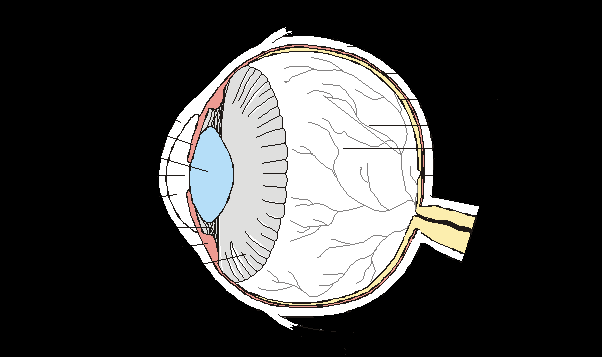 Conjunctiva Is a thin protective covering of epithelial cells.  It protects the cornea against damage by friction (tears from the tear glands help this process by lubricating the surface of the conjunctiva)
Cornea Is the transparent, curved front of the eye which helps to converge the light rays which enter the eye.
 Sclera Is an opaque, fibrous, protective outer structure.  It is soft connective tissue, and the spherical shape of the eye is maintained by the pressure of the liquid inside.  It provides attachment surfaces for eye muscles 
Choroid Has a network of blood vessels to supply nutrients to the cells and remove waste products.  It is pigmented that makes the retina appear black, thus preventing reflection of light within the eyeball.
 Ciliary body Has suspensory ligaments that hold the lens in place.  Secretes  aqueous humour, and contains ciliary muscles that enable the lens to change shape, during accommodation (focusing on near and distant objects)

Iris Is a pigmented muscular structure consisting of an inner ring of circular muscle and an outer layer of radial muscle.  Its function is to help control the amount of light 
    too much light does not enter the eye which would damage the retina          enough light enters to allow a person to see
Pupil -hole in the middle of the iris where light is allowed to continue its passage.  In bright light it is constricted and in dim light it is dilated
Lens Is a transparent, flexible, curved structure.  Its function is to focus incoming light rays onto the retina using its refractive properties 


Retina Is a layer of sensory neurones, the key structures being photoreceptors (rod and cone cells) which respond to light.  Contains relay neurones and sensory neurones that pass impulses along the optic nerve to the part of the brain that controls vision

 Fovea (yellow spot) A part of the retina that is directly opposite the pupil and contains only cone cells.  It is responsible for good visual acuity (good resolution) 

Blind spot Is where the bundle of sensory fibres form the optic nerve; it contains no light-sensitive receptors 

Vitreous humour Is a transparent, jelly-like mass located behind the lens.  It acts as a ‘suspension’ for the lens so that the delicate lens is not damaged.   It helps to maintain the shape of the posterior chamber of the eyeball 


Aqueous humour Helps to maintain the shape of the anterior chamber of the eyeball
THE IRIS
The retina is extremely sensitive to light, and can be damaged by too much light. The iris constantly regulates the amount of light entering the eye so that there is enough light to stimulate the cones, but not enough to damage them. The iris is composed of two sets of muscles: circular and radial, which have opposite effects (i.e. they’re antagonistic). By contracting and relaxing these muscles the pupil can be constricted and dilated:
  
The iris is under the control of the autonomic nervous system and is innervated by two nerves: one from the sympathetic system and one from the parasympathetic system. Impulses from the sympathetic nerve cause pupil dilation and impulses from the parasympathetic nerve causes pupil constriction. The drug atropine inhibits the parasympathetic nerve, causing the pupil to dilate. This is useful in eye operations. 
The iris is a good example of a reflex arc.
BRIGHT LIGHT                                                                     DIM LIGHT
                                                                          
 PARASYMPATHETIC NERVE IMPULSE                       SYMPATHETIC NERVE
                                                                                         IMPULSE
CIRCULAR MUSCLES CONTRACT                                CIRCULAR MUSCLES
                                                                                         RELAX       
RADIAL MUSCLES RELAX                                             RADIAL MUSCLES
                                                                                         CONTRACT
PUPIL CONTRACTS                                                       PUPILS DILATE 
LESS LIGHT ENTERS THE EYE                                    MORE LIGHT ENTERS
                                                                                         THE EYE
Pupillary reflexes
Integrity of the pupillary reflex section 

 Parasympathetic function is tested by having the patient accommodate: 
first looking at a distant object, which tends to dilate the pupils and then quickly looking at a near object, which should cause the pupils to constrict. 
Additionally, the pupils constrict when the patient is asked to converge, which is most easily done by having them look at their nose. 

More common is the loss of the light reflex with preservation of accommodation and convergence pupilloconstriction (this has been termed the Argyll-Robertson pupil). 
This may be caused by lesions in the peripheral autonomic nervous system or lesions in the pretectal regions of the midbrain. 
Variable amounts of sympathetic involvement are usually present, leaving the pupil small in the resting state. Commonly associated with tertiary syphilis in the past,
the Argyll-Robertson pupil is seen most often associated with the autonomic neuropathy of diabetes mellitus.

The light reflex is tested by illuminating first one eye and then the other. Both the direct reaction (constriction in the illuminated eye) and the consensual reaction (constriction in the opposite eye) should be observed. The direct and consensual responses are equal in intensity because of equal bilateral input to the pretectal region and Edinger-Westphal nuclei from each retina
Pupillodilation, which can be tested by darkening the room or simply shading the eye, 
occurs due to activation of the sympathetic nervous system, with associated parasympathetic inhibition. 

A sudden noxious stimulus, such as a pinch (particularly to the neck or upper thorax), causes active bilateral pupillodilation. 

This is called the cilio-spinal reflex and depends predominantly on the integrity of the sensory nerve fibers from the area, the upper thoracic sympathetic motor neurons (T1- T3 lateral horn) and the ascending cervical sympathetic chain .

Interruption of the descending sympathetic pathways in the brain stem frequently has no effect on the reflex. Therefore, if the patient has a constricted pupil presumably secondary to loss of sympathetic tone, absence of the ciliospinal reflex suggests peripheral sympathetic denervation or, if other neurologic signs are present, damage to the upper thoracic spinal cord. 

Presence of the reflex despite depressed resting sympathetic tone suggests damage to the descending central sympathetic pathways.
Horner's syndrome 

constellation of signs caused by lesions in the sympathetic system. 

Sweating -depressed in the face on the side of the denervation

The upper eyelid becomes slightly ptotic 

Lower lid is slightly elevated due to denervation of Muller's muscles (the smooth muscles that cause a small amount of lid-opening tone during alertness). 

Vasodilation -transient over the ipsilateral face- face may be flushed and warm. 

These in addition to pupilloconstriction, are seen in conjunction with peripheral cervical sympathetic system damage. 

The final neuron in the cervicocranial sympathetic pathway (superior cervical ganglion) sends axons to the head as plexuses surrounding the internal and external carotid arteries. 

Lesions involving the internal carotid artery plexus (E.G.in the middle-ear region) cause miosis (a small pupil) and ptosis and loss of sweating only in the forehead region (the area of the face supplied by the internal carotid system).
Ciliary epithelium produces aqueous humor through 1 receptors. 

This fluid keeps the anterior chamber of the eye at the proper pressure to focus light onto the lens and to the retina.

Sympathetic activity stimulates the alpha receptors on the iris to contract longitudinally to pull the iris towards itself, concentrically opening the sphincter. 

The ciliary muscle and sphincter are stimulated by parasympathetic neurons releasing acetylcholine (ACh), binding muscarinic (M) receptors.  These muscles work by:  

ciliary muscle pulls on the trabecular meshwork to open the canal of
     schlemm and drain the fluid. 

b) ciliary muscle contracts the entire machinery to accommodate lens by
    relaxing its pull on the lens.

c)  The sphincter contracts to constrict the pupil.
Glaucoma
Group of eye conditions which cause optic nerve damage and can affect  vision. 
Glaucoma damages the optic nerve at the point where it leaves your eye. So under high stress, sympathetics release NE.  NE (, ) increases aqueous humor production, and dilates the pupil. Once the stress is gone, the parasympathetics constrict the pupil and drain the anterior chamber.
 Ciliary epithelium produces aqueous humor through 1 receptors.  This fluid keeps the anterior chamber of the eye at the proper pressure to focus light onto the lens and to the retina
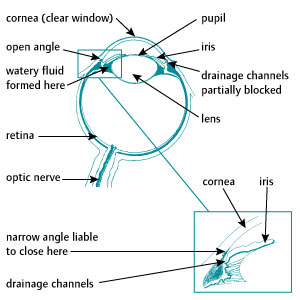 How ‘eye pressure’ can rise 

A layer of cells behind the iris (the coloured part of the eye) produce a watery fluid called aqueous. 
The aqueous fluid passes through the hole in the centre of the iris (called the pupil) into the space in front of the iris (called the anterior chamber) and leaves the eye through tiny drainage channels called the trabecular meshwork. 

These drainage channels are in the space between the front of the eye (the cornea) and the iris, and return the fluid to the blood stream. 
Normally, the amount of fluid produced is balanced by the fluid draining out.
If it cannot drain properly, or if too much is produced, then ‘eye pressure; will rise. Aqueous fluid has nothing to do with tears, which is fluid on the surface of the eye.
There are four main types of glaucoma 

Primary open angle glaucoma (POAG) also known as chronic glaucoma 

Acute angle closure glaucoma 

Secondary glaucoma 

Developmental glaucoma
Low tension glaucoma 
Low tension, or normal tension glaucoma, means that your optic nerve is damaged like it is in other types of glaucoma but your eye pressure is well within normal ranges. If you have low tension glaucoma your eye pressure will need to be reduced to keep your sight safe. 
Low tension glaucoma is treated in the same way as glaucoma caused by high eye pressure. Your specialist will determine what level of eye pressure is right for you. 

Secondary glaucoma 
An increase in ocular pressure can also occur as a secondary effect of other eye conditions, operations, injuries or medications. This can lead to damage to the vision and when this happens it is called secondary glaucoma. The treatment in each case is always aimed at reducing the pressure as well as treating the cause. If this is the type of glaucoma you have, your specialist will talk to you about the planned treatment. 

Developmental glaucoma 
Developmental or congenital glaucoma affects young babies and is a very rare condition. It is usually identified in the early years and managed by specialist clinics. 

Monitoring glaucoma and hospital visits 
If you are diagnosed with glaucoma you may need to visit the hospital frequently to start with. This is because your ophthalmologist will want to make sure you are responding to treatment and that your eye pressure is in the right range for you and it is stable.
Glaucoma damage may be caused BY

Raised eye pressure
 
Weakness in the optic nerve- eye pressure within normal limits but the damage occurs because there is a weakness in the optic nerve. 

In most cases, high pressure and weakness in the optic nerve are both involved to a varying extent. (Eye pressure is not connected to your blood pressure). 


The eye needs a certain amount of pressure to keep the eyeball in shape so that it works properly.

However, if the optic nerve comes under too much pressure then it can be damaged. 

The amount of damage depends 
 on how high the pressure is 
 how long it lasts
 whether there is a poor blood supply 
 other weakness of the optic nerve.
 A really high eye pressure can damage the optic nerve immediately. A lower level of pressure can cause damage more slowly, and then the loss of sight would be gradual if it not treated.
Primary open angle glaucoma (POAG)

Primary open angle glaucoma (POAG) or chronic glaucoma is the most common type of glaucoma. As a chronic condition its effects occur slowly over time.

In POAG, the drainage of the aqueous fluid from your eye doesn't happen as well as it should and this causes the pressure to rise. Your eye may seem perfectly normal and your eyesight will seem to be unchanged - because when the pressure starts to build up it doesn't cause you any pain - but your vision is still being damaged. 

Your peripheral vision, which is the vision you have around the edge of what you are looking directly at, gradually gets worse if you have POAG.

As your side vision is not as sensitive as your reading vision you may not notice any changes in your sight. The early loss of peripheral vision is usually in the shape of an arc a little above and/or below the centre of your vision when you look "straight ahead". This blank area, if the glaucoma is untreated, spreads both outwards and inwards. 
The centre of the visual field is affected last so that eventually it is like looking through a long tube - this is so-called "tunnel vision". If this rise in pressure and glaucoma is left untreated you will gradually lose the ability to see things at the side and above and below where you are looking.
Risk factors 
Several things increase your risk of developing POAG: 

 your age: POAG becomes much more common as we get older. It is uncommon below the age of 40 but this type of glaucoma affects one per cent of people aged over 40. About five per cent of people over the age of 65 have primary open angle glaucoma 

 your race: if you are of African origin you are more at risk of POAG. It is also more likely to develop at an earlier age and be more severe 

 family: you are at a higher risk of developing glaucoma if you have a close relative who has chronic glaucoma 

 short sight: if you are very short sighted you have a higher risk of developing chronic glaucoma 

 diabetes: if you have diabetes you have an increased risk of developing POAG.
Treating POAG 

All glaucoma treatments aim to prevent further damage to your sight. 

Treatment cannot repair or improve damage that may have already been caused by high pressure before it was found. 

The main treatment for POAG aims to reduce the pressure in your eye.

Some treatments also aim to improve the blood supply to the optic nerve. 

Eye drops act by reducing the amount of fluid produced in the eye 

Or

by opening up the drainage channels so that excess liquid can drain away. 

In the majority of cases, the drops lower eye pressure and keep pressure stable which protects eye against further damage and prevents sight loss. 

There should be no notice of any difference in vision during the use of the drops 
BUT
they will prevent you loss of sight.
Acute angle closure glaucoma 

Acute glaucoma is much less common than POAG.

Acute angle closure glaucoma happens when there is a sudden and more complete blockage to the flow of aqueous fluid from the eye. 

This is nearly always very painful and causes permanent damage to sight if not treated promptly. 

In acute angle closure glaucoma, the pressure in the eye rises rapidly. 

This is because the outer edge of the iris and the front of the eye (cornea) come into contact, which stops the aqueous fluid from draining away through the trabecular meshwork as normal.

This can happen in one or both eyes but it is rare for both eyes to have an attack at the same time.
Symptoms of acute glaucoma 

Early stages- misty rainbow may be seen -coloured rings around white lights.

But for most people sudden increase in eye pressure is very painful. The affected eye becomes red, the sight deteriorates and you may even black out. You may also feel nauseous and be sick. Acute glaucoma is an emergency and needs to be treated quickly if sight is to be saved. 

Some people can experience a series of mild attacks, often in the evening. 
Vision may seem "misty" with coloured rings seen around white lights and there may be some discomfort in the eye. If you think that you're having mild attacks you should have your eyes tested as soon as possible and let the optometrist know that you're having these symptoms. 

In some people, the angle between the cornea and the iris is narrow, meaning there could be more risk of developing closed angle glaucoma. Your optometrist may notice this during your eye test and may refer you to the hospital for further tests and treatment even if you have no symptoms of acute glaucoma.
Treating acute glaucoma 
If you are diagnosed and treated promptly, there may be almost complete and permanent recovery of vision. Delay in treatment may cause a permanent loss of sight in the affected eye. If you have an acute attack you need to go into hospital immediately so that the pain and the pressure in the eye can be relieved. You will be given medication, which makes your eye produce less aqueous fluid and also improves its drainage to help relieve the pain. 
An acute attack, if treated early, can usually be brought under control in a few hours. Your eye will become more comfortable and sight starts to return. Your surgeon will probably suggest a procedure to make a small hole in the outer border of your iris to allow the fluid to drain away. This is usually done by laser iridotomy (see above) or by a small operation. 
Usually the surgeon also advises you to have the laser iridotomy on your other eye because there is a high risk that it will develop the same problem. This treatment is not painful. Depending on circumstances and the response to treatment, you probably won't need to stay in hospital. 
Occasionally, the eye pressure remains a little raised and treatment is required as for chronic glaucoma (for more information, see the section on POAG, above). Even though treatment brings the pressure down to near normal, you may also need to continue using eye drops to keep the glaucoma under control.
Ocular hypertension 
Ocular hypertension means high eye pressure. We all have eye pressure as it keeps the eye healthy and helps to maintain the shape of the eye. Most people's eye pressure is between 16-21mmHg. Sometimes eye pressure can be a bit below or above this range, which may be completely normal for your eye and not need any treatment. Eye pressure can go up and down slightly quite naturally but it does not go up with your blood pressure. Therefore, stress does not cause high eye pressure or glaucoma. 
If your eye pressure is above 22mmHg, you will generally be told that you have ocular hypertension. This is not the same as having glaucoma. A diagnosis of glaucoma means that the pressure in the eye has caused some damage to the optic nerve but a diagnosis of ocular hypertension may mean your pressure is high but there isn't any damage to your optic nerve. Not everyone with ocular hypertension will develop glaucoma or need treatment but some will. Ocular hypertension is treated with drops in the same way as chronic glaucoma (POAG) and your eye health should be monitored regularly at a hospital.
[Speaker Notes: and information sources used in the compilation of this webpage, email]
A pheochromocytoma is a rare, catecholamine-secreting tumor derived from chromaffin cells. When such tumors arise outside of the adrenal gland, they are termed extra-adrenal pheochromocytomas, or paragangliomas. 

Because of excessive catecholamine secretion, pheochromocytomas may precipitate life-threatening hypertension or cardiac arrhythmias. 
If the diagnosis of a pheochromocytoma is overlooked, the consequences can be disastrous, even fatal. However, if a pheochromocytoma is found, it is potentially curable
Approximately 10% of pheochromocytomas are malignant
The clinical manifestations of a pheochromocytoma result from excessive catecholamine secretion by the tumor. 

Catecholamines typically secreted, either intermittently or continuously, include norepinephrine and epinephrine; rarely, dopamine is secreted.

Stimulation of alpha-adrenergic receptors results in elevated blood pressure, increased cardiac contractility, glycogenolysis, gluconeogenesis, and intestinal relaxation.

 Stimulation of beta-adrenergic receptors results in an increase in heart rate and contractility. 
Catecholamine secretion in pheochromocytomas is not regulated in the same manner as in healthy adrenal tissue as pheochromocytomas are not innervated, and catecholamine release is not precipitated by neural stimulation. The trigger for catecholamine release is unclear.
The term pheochromocytoma (in Greek, phios means dusky, chroma means color, and cytoma means tumor) refers to the color the tumor cells acquire when stained with chromium salts. Roux performed the first surgical resection of a pheochromocytoma in Lausanne, Switzerland in 1926. Later the same year, Charles Mayo performed the first surgical resection in the United States
Over 90% of pheochromocytomas are located within the adrenal glands, and 98% are within the abdomen. Extra-adrenal pheochromocytomas develop in the paraganglion chromaffin tissue of the sympathetic nervous system. They may occur anywhere from the base of the brain to the urinary bladder. Common locations for extra-adrenal pheochromocytomas include the organ of Zuckerkandl (close to origin of the inferior mesenteric artery), bladder wall, heart, mediastinum, and carotid and glomus jugulare bodies.
Pheochromocytomas are rare, reportedly occurring in 0.05-0.2% of hypertensive individuals.
Most pheochromocytomas secrete norepinephrine predominantly, where as secretions from the normal adrenal medulla are composed of roughly 85% epinephrine.

 Familial pheochromocytomas are an exception, because they secrete large amounts of epinephrine. Thus, the clinical manifestations of a familial pheochromocytoma differ from those of a sporadic pheochromocytoma.
A pheochromocytoma-induced hypertensive crisis may precipitate hypertensive encephalopathy, which is characterized by altered mental status, focal neurologic signs and symptoms, or seizures. Other neurologic complications include stroke due to cerebral infarction or an embolic event secondary to a mural thrombus from a dilated cardiomyopathy. Intracerebral hemorrhage also may occur, because of uncontrolled hypertension
The 5-year survival rate for people with nonmalignant pheochromocytomas is greater than 95%. In those with malignant pheochromocytomas, the 5-year survival rate is less than 50%.
Precipitants of a hypertensive crisis include the following:

Anesthesia induction

Opiates

Dopamine antagonists

Cold medications

Radiographic contrast media

Drugs that inhibit catecholamine reuptake, such as tricyclic antidepressants and cocaine

Childbirth
[Speaker Notes: .]
Pheochromocytomas are known to occur in certain familial syndromes. These include multiple endocrine neoplasia (MEN) 2A and 2B, neurofibromatosis (von Recklinghausen disease), and von Hippel-Lindau (VHL) disease. The MEN 2A and 2B syndromes, which are autosomally inherited
The classic history of a patient with a pheochromocytoma includes spells characterized by headaches, palpitations, and diaphoresis in association with severe hypertension. These 4 characteristics together are strongly suggestive of a pheochromocytoma. In the absence of these 3 symptoms and hypertension, the diagnosis may be excluded.
Symptoms include the following:
Headache
Diaphoresis
Palpitations
Tremor
Nausea
Weakness
Anxiety, sense of doom
Epigastric pain
Flank pain
Constipation
Weight loss
Clinical signs associated with pheochromocytomas include the following:
Hypertension (paroxysmal in 50% of cases)
Postural hypotension (from volume contraction)
Hypertensive retinopathy
Weight loss
Pallor
Fever
Tremor
Neurofibromas
Tachyarrhythmias
Pulmonary edema
Cardiomyopathy
Ileus
Café au lait spots
The above-mentioned café au lait spots are patches of cutaneous pigmentation that vary from 1-10 mm and can occur any place on the body. Characteristic locations include the axillae and intertriginous areas (groin). The name refers to the color of the lesions, which varies from light to dark brown.
Pheochromocytomas may produce calcitonin, opioid peptides, somatostatin, corticotropin, and vasoactive intestinal peptide. Corticotropin hypersecretion has caused Cushing syndrome, and vasoactive intestinal peptide overproduction causes watery diarrhea.
Laboratory features of pheochromocytoma include the following:
Hyperglycemia
Hypercalcemia
Erythrocytosis
The choice of diagnostic test should be based on the clinical suspicion of a pheochromocytoma. Plasma metanephrine testing has the highest sensitivity (96%) for detecting a pheochromocytoma, but it has a lower specificity (85%).[11] In comparison, a 24-hour urinary collection for catecholamines and metanephrines has a sensitivity of 87.5% and a specificity of 99.7%.[12] 
Imaging studies should be performed only after biochemical studies have confirmed the diagnosis of pheochromocytoma.
Perform a 24-hour urine collection for creatinine, total catecholamines, vanillylmandelic acid, and metanephrines. Measure creatinine in all collections of urine to ensure adequacy of the collection. The collection container should be dark and acidified and should be kept cold to avoid degradation of the catecholamines. 

Optimally, collect urine during or immediately after a crisis. 
Metanephrine levels are considered the most sensitive and specific test for a pheochromocytoma, while vanillylmandelic acid is the least specific test and has a false-positive rate greater than 15%.
Surgical resection of the tumor is the treatment of choice and usually results in cure of the hypertension. Careful treatment with alpha and beta blockers is required preoperatively to control blood pressure and prevent intraoperative hypertensive crises.


Start alpha blockade with phenoxybenzamine 7-10 days preoperatively to allow for expansion of blood volume. The patient should undergo volume expansion with isotonic sodium chloride solution. Encourage liberal salt intake. 


Initiate a beta blocker only after adequate alpha blockade. If beta blockade is started prematurely, unopposed alpha stimulation could precipitate a hypertensive crisis. Administer the last doses of oral alpha and beta blockers on the morning of surgery. 


No distinction is found in hypertensive episodes during surgery between MEN 2 and non-MEN–associated pheochromocytoma. Therefore, pretreatment using alpha and beta adrenergic blockers remains a standard of care in both groups of patients
PRALIDOXIME
The principle action of Pralidoxime Iodide Injection (P.A.M.) is to reactivate cholinesterase (mainly outside of the central nervous system) which has been inactivated by phosphorylation due to an organophosphate pesticide or related compound. 

The reactivation of cholinesterase allows the normal metabolism of acetylcholine to occur, thus allowing the neuromuscular junction and other sites of action to function normally. This includes muscarinic signs to a certain extent.

Pralidoxime Iodide Injection (P.A.M.) also slows the process of "aging" of phosphorylated cholinesterase to a non-reactivatable form, and detoxifies certain organophosphates by direct chemical reaction.
The drug has its most critical effect in relieving paralysis of the muscle of respiration. Pralidoxime Iodide Injection (P.A.M.) relieves muscarinic symptoms, i.e. salivation, bronchospasm, etc., but this action is relatively unimportant since atropine is adequate for this purpose.
Pralidoxime Iodide Injection (P.A.M.) antagonizes the effects on the neuromuscular junction of the carbamate anticholinesterases, neostigmine, pyridostigmine and ambenonium, used in the treatment of myasthenia gravis. However, it is not nearly as effective as an antidote to these drugs as it is to the organophosphates
There is currently mixed evidence regarding the effectiveness of the oximes, and some organophosphorus pesticides do not respond well to oximes. 

However, until the evidence base for oximes becomes clearer, it is difficult to contradict the World Health Organization guidelines to give high doses of oxime (pralidoxime chloride 30 mg/kg bolus followed by 8–10 mg/kg/hour or obidoxime 250 mg bolus followed by 750 mg/24 hours, both until at least 12 hours after atropine is no longer required) to all people with organophosphorus poisoning. 


One RCT comparing constant infusion with a bolus regimen found reduced morbidity and mortality in people with moderately severe poisoning.
Oximes (such as pralidoxime, obidoxime, and HI-6) reactivate acetylcholinesterases inhibited by organophosphorus poisoning. 
Reactivation is limited by ageing of the acetylcholinesterases and high concentrations of pesticides. 


Ageing of acetylcholinesterases takes longer with diethyl organophosphorus compounds than with dimethyl organophosphorus compounds. 


Oximes may therefore be effective if started within about 120 hours for diethyl organophosphorus poisoning and 12 hours for dimethyl organophosphorus poisoning. 

Treatment may be beneficial if continued for as long as the person is symptomatic because it may take several days for the pesticide concentration to drop below the point at which the rate of reactivation surpasses reinhibition. 

In vitro and in vivo studies indicate that oximes can reactivate acetylcholinesterase; however, in vitro studies have also revealed mechanisms whereby oximes may be detrimental.
These problems might relate to the limited support for clinical research in Asia, especially for independent clinical investigators outside the few centres of excellence. Most future studies on pesticide poisoning will be in such settings in developing countries.

 Some thought should  be given as to how best to support more activity, because there is no coordinated international effort to address this problem at the moment, although there are lots of people, organisations, and governments who might be regarded as stakeholders.

 In a unique procedure supported by The Lancet, the reporting of this study was assisted by two reviewers, who reviewed most of the original data to assist the preparation of a revised manuscript, one of whom travelled on site to discuss critical issues with the authors. How much better would it have been to have this kind of advice before the trial starts?
Pralidoxime is expensive, and high doses might be unaffordable in many places. An affordable pralidoxime preparation should be part of a public-health response to the considerable problem of pesticide poisoning in developing countries. We believe the drug will save lives, particularly in places where high-tech equipment is not available and many die simply because a respirator cannot be provided for every patient who needs one. However, this public-health problem would also be helped by better research support for investigators such as Pawar and colleagues, who should be highly commended for their endeavours (Buckley and Eyer- Lancet).
Thus far, clinical trials have not yet provided conclusive evidence concerning the clinical benefit or harm from oximes. (Eddleston)

One RCT has been published, of a high-dose continuous infusion of pralidoxime iodide (1 g/hour) compared with an intermittent regimen of 1 g over 1 hour every 4 hours, both after initial stabilisation and an initial 2 g loading dose (see benefits section, above).  This RCT found that high-dose continuous pralidoxime reduced mortality, the need for ventilation, and risk of pneumonia. Of note, this was the first RCT to have tested a dose of pralidoxime similar to that recommended by the World Health Organization.  One large prospective cohort study examining treatment with pralidoxime for 802 people with chlorpyrifos, dimethoate, or fenthion self poisoning found that acetylcholinesterase inhibited by the two dimethyl organophosphorus pesticides, dimethoate and fenthion, responded poorly to pralidoxime. 

By contrast, acetylcholinesterase inhibited by the diethyl organophosphorus pesticide chlorpyrifos responded well to pralidoxime.  Further studies are required to determine whether this variation in response is true for all dimethyl and diethyl organophosphorus pesticides, and for higher doses of oximes. There have been no clinical studies of oximes in people poisoned by nerve agent organophosphorus compounds. 
These compounds differ in their rates of ageing, and compounds such as soman, that age rapidly, probably will not respond to the oximes currently available.
From their randomised trial, Kirti Pawar and colleagues report in  Lancet on two pralidoxime-dosing schemes in 200 patients who had moderately stevere self-poisoning with organophosphorus insecticide.
After a 2-g loading dose over 30 min, half received a high-dose regimen of 1 g/h pralidoxime iodide for 48 h. The other half received a lower dose: 1 g/h every 4 h.
After 48 h, the lower dose was continued in both groups until the patients could be weaned from the ventilator. The figure shows the expected plasma concentrations of pralidoxime with each regimen. Patients who received the high-dose regimen had lower mortality (1% vs 8%) and less intubation and ventilator support, developed less muscle weakness, and required less atropine during the first day, and fewer developed pneumonia.
Adverse effects of oximes include hypertension, cardiac dysrhythmias (including cardiac arrest after rapid administration), headache, blurred vision, dizziness, and epigastric discomfort.  Such adverse effects with pralidoxime have been reported only with either rapid administration or doses >30 mg/kg bolus. It may be difficult to distinguish these adverse effects from the effects of organophosphorus. In one observational clinical study of a different oxime (obidoxime), a high-dose regimen (8 mg/kg bolus, then 2 mg/kg/hour infusion) produced hepatitis in 3/12 (25%) people. Two of 6 deaths were because of liver failure. The use of pralidoxime (30 mg/kg loading dose, then 8 mg/kg/hour infusion) in 8 people in the same study did not produce hepatitis. A more recently developed oxime (HI-6) has also been used in humans, with no reported adverse effects.
Pawar and colleagues used pralidoxime iodide. Although the continuous high-dose infusion was well tolerated, an iodine load of about 11·5 g a day is not without risk—the recommended daily intake is just 0·1 mg. Therefore use of pralidoxime chloride or pralidoxime methanesulfonate is preferable, but the dose should account for the different molecular weights of the salts. For example, pralidoxime chloride is 1·53-times more potent than iodide salt. The high-dose regimen of iodide salt is equivalent to 650 mg/h of the chloride salt, similar to the 8 mg/kg per h dose recommended by WHO guidelines.
These results imply that maintaining higher plasma concentrations of pralidoxime allows the inhibited acetylcholinesterase to be reactivated faster, and provides clinical evidence to support laboratory studies2 showing the oft-cited optimum concentration of 4 mg/L (15 μmol/L) is wildly incorrect.
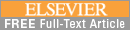 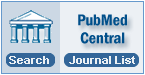 From:
Lancet. 2006 . 
                                                                      
Figure
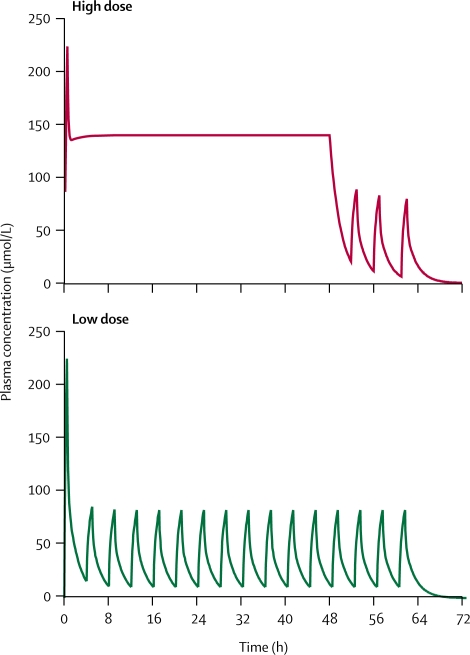 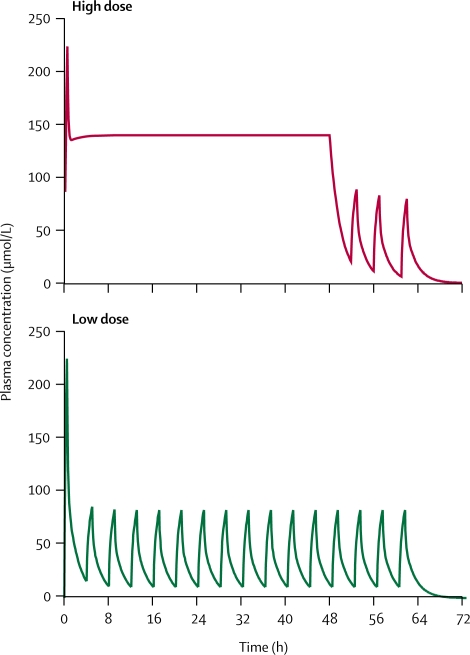 Calculated pralidoxime plasma concentration, two-dose regimen
Calculated for 50-kg person. High dose=2-g bolus over 30 min, then continuous infusion of 1 g/h for 48 h, then 1 g/h every 4 h. Low dose=2-g bolus over 30 min, then 1 g/h every 4 h.
Atropine Sulfate Injection is a parenteral anticholinergic agent and muscarinic antagonist. 
Atropine Sulfate, USP is chemically designated 1a H, 5a H-Tropan-3-a ol (±)-tropate(ester), sulfate (2:1) (salt) monohydrate, (C17H23NO3)2 • H2SO4 • H2O, colorless crystals or white crystalline powder very soluble in water. It has the following structural formula: 
Atropine, a naturally occurring belladonna alkaloid, is a racemic mixture of equal parts of d- and 1-hyocyamine, whose activity is due almost entirely to the levo isomer of the drug.
Atropine Sulfate Injections, USP, is indicated when excessive (or sometime normal) muscarinic effects are judged to be life threatening or are producing symptoms severe enough to call of temporary, reversible muscarinic blockade. Examples, not an exhaustive list, of such possible uses are:

As an antisialogogue when reduction of secretions of the respiratory tract are thought to be needed; its routine use as a preanesthetic agent is discouraged
2. To blunt the increased vagal tone (decreased pulse and blood pressure) produced by intra-abdominal tract or ocular muscle traction, its routine use to prevent such events is discouraged
3. To temporarily increase heart rate or decrease AV-block until definitive intervention can take place, when bradycardia or AV-block are judged to be hemodynamically significant and thought to be due to excess vagal tone
4. As an antidote for inadvertent overdose of cholinergic drugs or for cholinesterase poisoning such as from organophosphorus insecticides
5. As an antidote for the "rapid type of mushroom poisoning due to the presence of the alkaloid muscarine, in certain species of fungus such as Amanita muscaria

     6. To alleviate the muscarinic side effects of anticholinesterase drugs used for reversal of neuromuscular blockade